Literatuur en identiteit in de Gouden Eeuw
Presentatie behorend bij de 
podcast ‘Literatuur en identiteit’
van 14 april 2020

Aflevering 1: Introductie
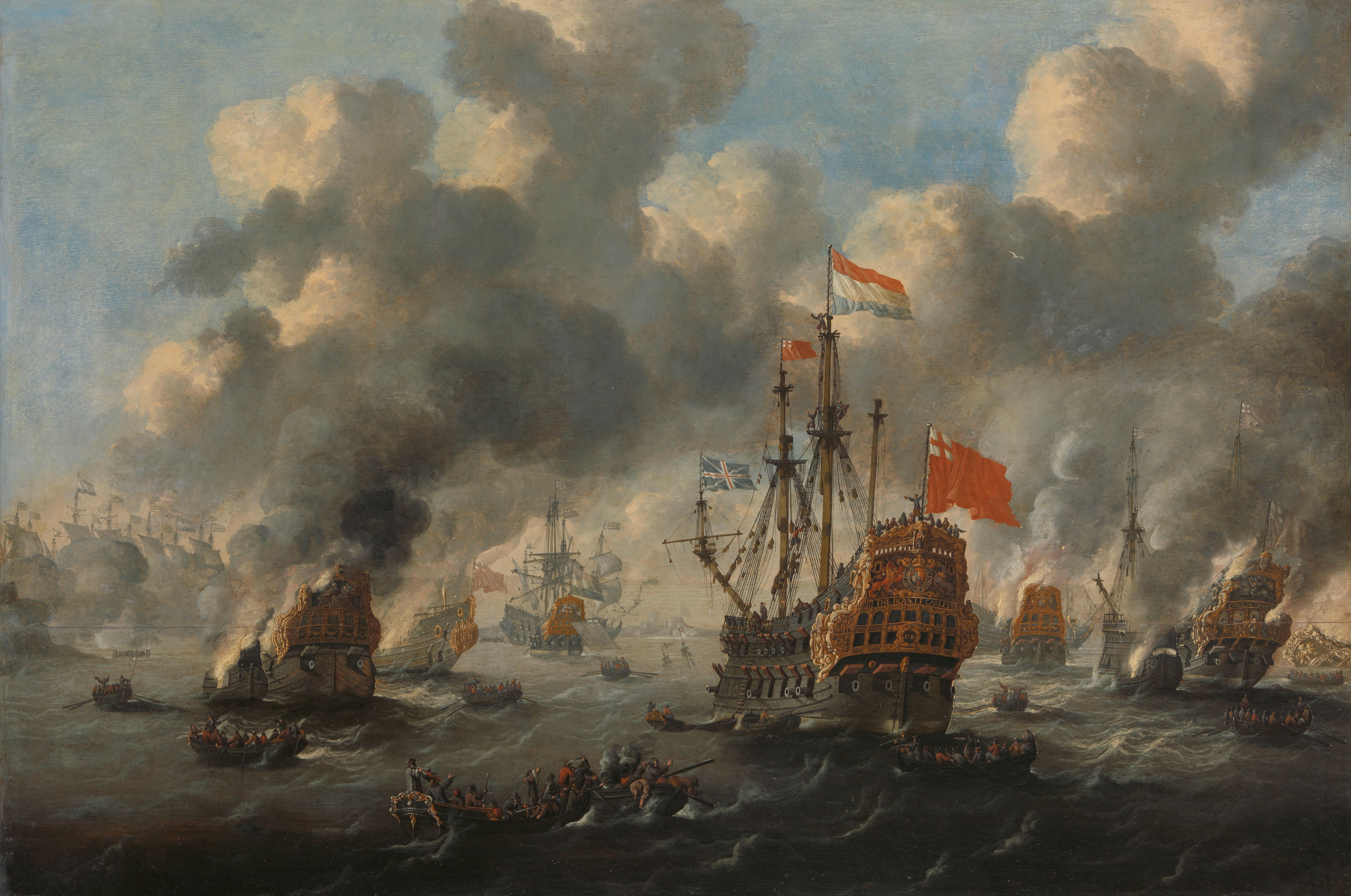 1
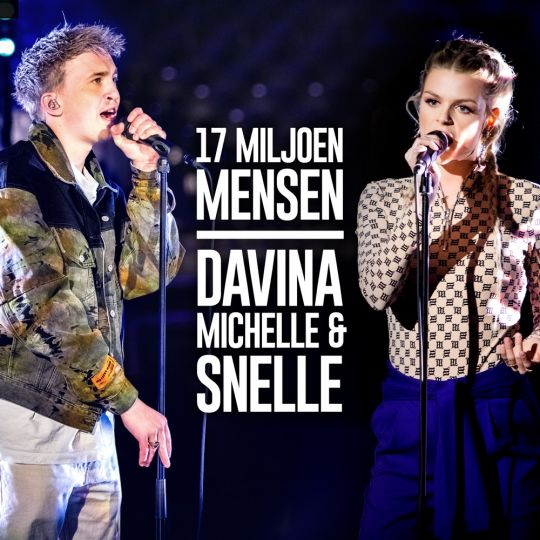 2
Identiteit
Op verschillende niveaus: land, stad, klasse, gender etc.

Psychisch, sociaal en cultureel gegeven

Geen essentie maar een constructie

Gaat over zelfdefiniëring, maar ook over erkenning  ‘identity politics’
3
Waarom identiteit als thema bij dit tijdvak? (16e/17e eeuw)
Spanning tussen individu en collectief

Bijgevolg wordt er veel over identiteit geschreven
Op meer persoonlijk niveau (voorbeeld Jan Vos)
Op meer collectief niveau (voorbeeld G.A. Bredero)

16e en 17e eeuw ook belangrijk geweest voor nationale identiteitsvorming in Nederland
4
Persoonlijke identiteit: Jan Vos
‘Aan den E. Heer Joan Hinloopen Jakobsen, scheepen t’Amsterdam’ *soort wethouder      								        									           	Gy dicht, o Vos! zegt gy, zoo veel niet als wy wenschen.	De huisplicht bindt myn handt. myn lust wordt wet gestelt.	 *zorg om het huishouden
	De Dichtkunst, dit staat vast, en eist niet dan heele menschen:		Ik ben niet meer dan half, de zorg doet my geweldt.	Een ander laat zich ’t hooft, door kunst, met lauwren sieren.  	*laurierbladeren 	De buik verzaadt zich niet door kransen van lauwrieren.		*verzadigt
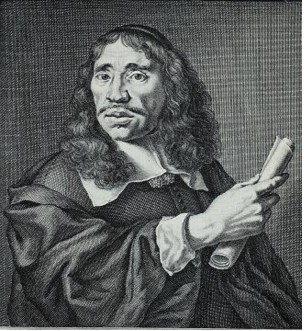 Jan Vos (1610-1667)
5
Groepsidentiteit: G.A. Bredero
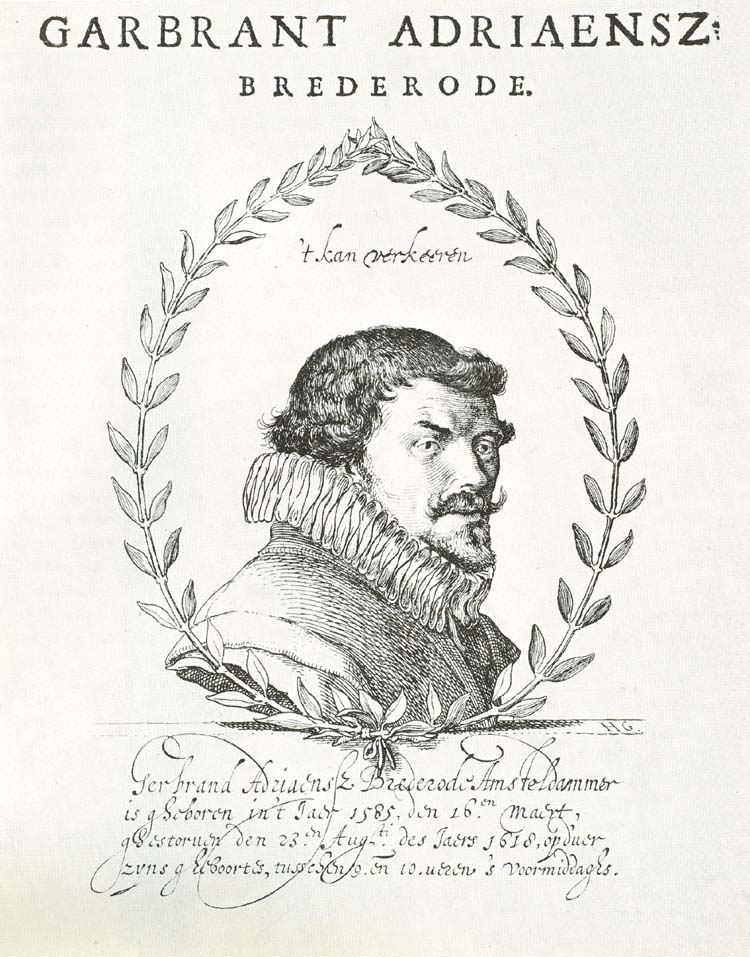 Tot sulcken grootheydt sal Amstelredam noch komen,Dat sy in treff'lijckheyd sal overwinnen RomenIn deftigheyd van Raed, in Mannelijck gewelt.In Ooreloghs-beleyd, in Machtigheyd van gelt.
Dat haer geblasen Faem sal snorren door de Wolcken,En dreygen met ontsagh de wijt-gelegen volcken,De Geel en Swarte-Moor, de Turck en Persiaen,Die sal haer mogentheydt om hulpe smeecken aen,
En onder handelingh met haer als vrienden plegenMet Wissel, of met Waer, nae dattet komt gelegen,En doen gelijckelijck af-breuck en weder-stant
Den Spaengiaert, vyandt van ons waerdigh Vaderlandt,Al door 't bestieren van Godes voorsienicheden,En 't heerelijck beleydt der Staten onser Steden.
6
Periode-afbakening
Vroegmoderne periode: voor Nederland ca. 1560-1815

Daarbinnen verschillende, overlappende tijdvakken te onderscheiden
Renaissance: tot ca. 1700
‘Gouden’ Eeuw: 1580-1672
Verlichting: 1670-1800
Romantiek: 1790-1850

In deze cursus: focus op Renaissance en Gouden Eeuw, dus: 1560-1700
7
Historische ijkpunten 16e/17e eeuw
Vanaf 1517: opkomst van de Reformatie, eerst in Duitsland, later ook in de rest van Europa
1568-1648: Nederlandse Opstand (Tachtigjarige Oorlog)
1580-1672: bloeitijd van de Republiek in economisch, cultureel en politiek opzicht, ook wel aangeduid als de Gouden Eeuw (inmiddels omstreden term)
1585: Val van Antwerpen, Zuidelijke Nederlanden worden definitief katholiek
		 daarna: contrareformatie in het Zuiden (ontstaan van de barok)
1652-54, 1665-67, 1672-74: Oorlogen met Engeland
1672: Rampjaar
1672-1713: Diverse oorlogen met Frankrijk
1715: De Republiek is bankroet
8
Wat moeten we verstaan onder literatuur in de 16e/17e eeuw?
Wie zijn de producenten van literatuur?

Welke genres worden er beoefend?

Hoe wordt literatuur ‘gemedieerd’?

Waar wordt literatuur geproduceerd?
9
Wie zijn de producenten van literatuur?
Mannen uit de hogere sociale klassen dominant
Maar ‘elite’ is een rekbaar begrip in de Republiek
Vrouwen überhaupt nog erg marginaal in de literatuur, maar ze zijn er wel
Otium (vrije tijd) versus negotium (werk)
Ideaal van de poeta doctus
Ideaal van utile dulci
Van collectieve setting (rederijkerskamers) naar geïndividualiseerde dichtkunst
10
Welke genres worden er beoefend?
Poëzie
Toneel
Epos
Lied
Samenspraak
Roman
… (en meer)
11
Hoe wordt literatuur ‘gemedieerd’?
Vgl. Marshall McLuhan: ‘The medium is the message’.

Beschikbare media 16e/17e eeuw 
Drukwerk
Samenzang
Podium-performance
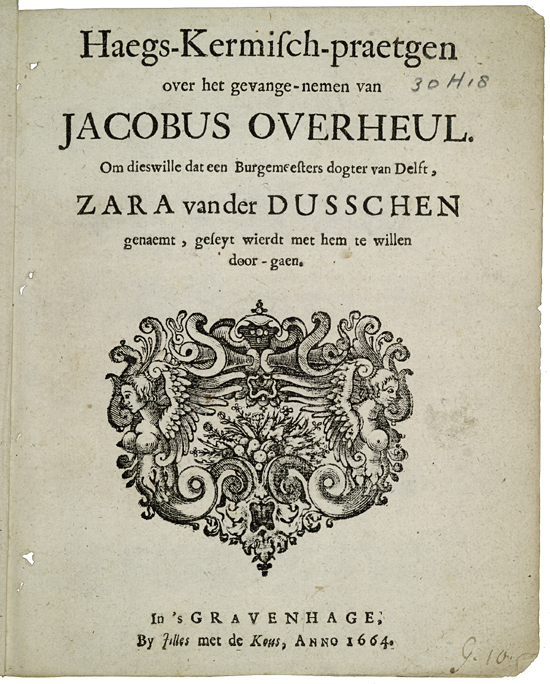 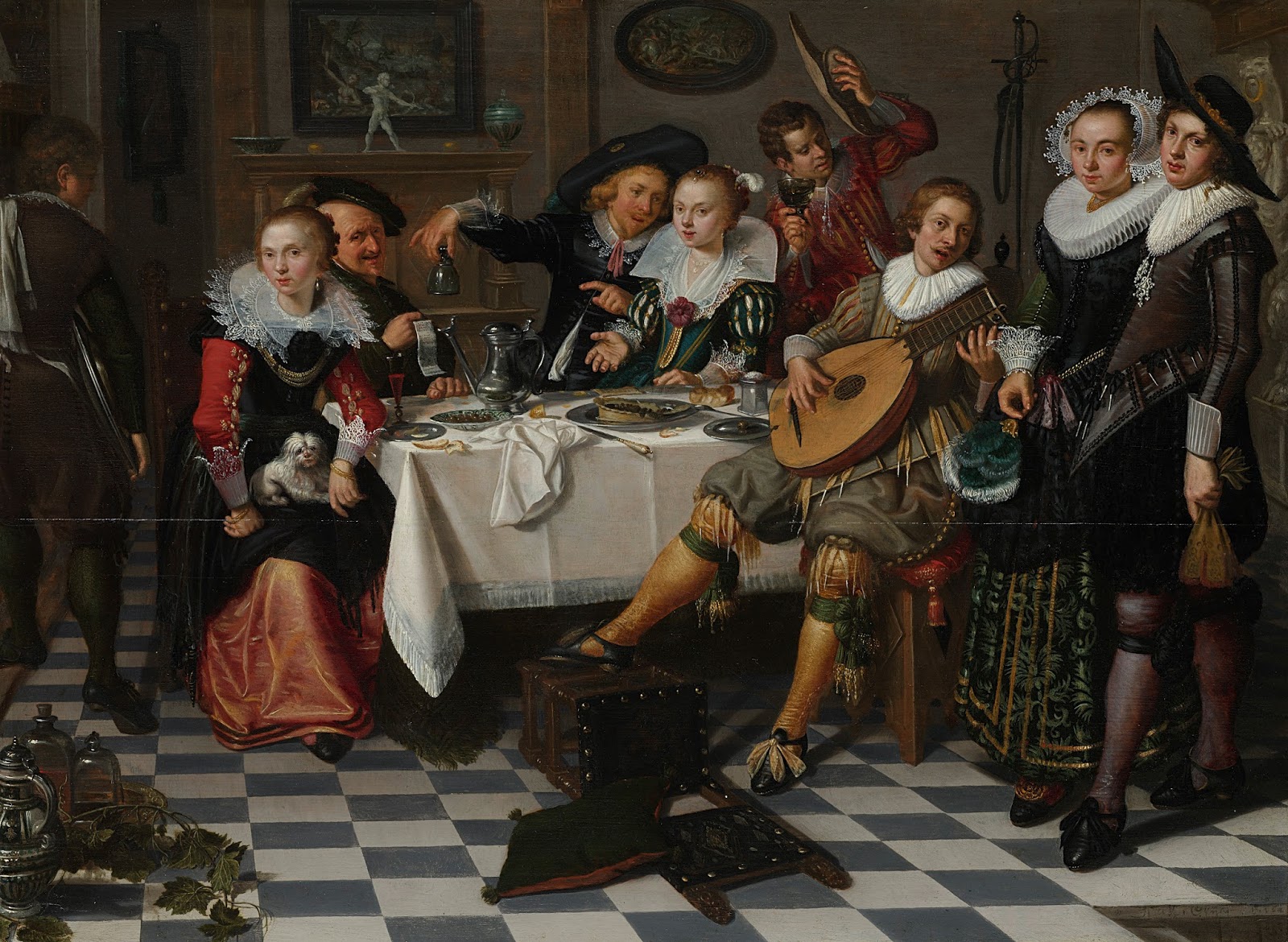 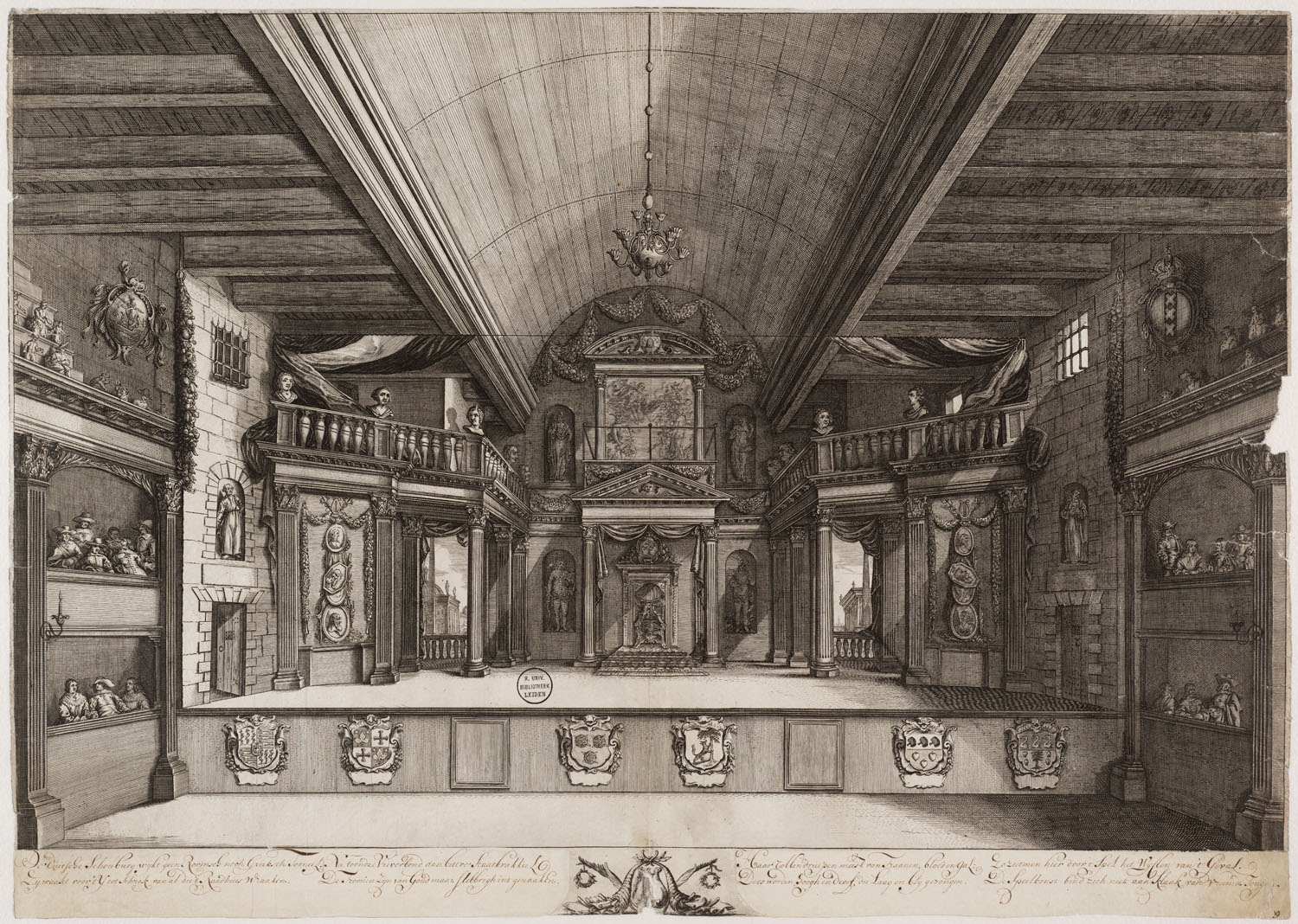 12
Waar wordt literatuur geproduceerd?
Relevante plaatsen
Boekhandel  Amsterdam als ‘magasin de l’univers’
Schouwburg

Geografische afbakening
Meer literatuur in de stad dan op het platteland
Vandaar: nadruk op Holland en Amsterdam
Maar ‘t was er wel degelijk buiten de verstedelijkte gebieden
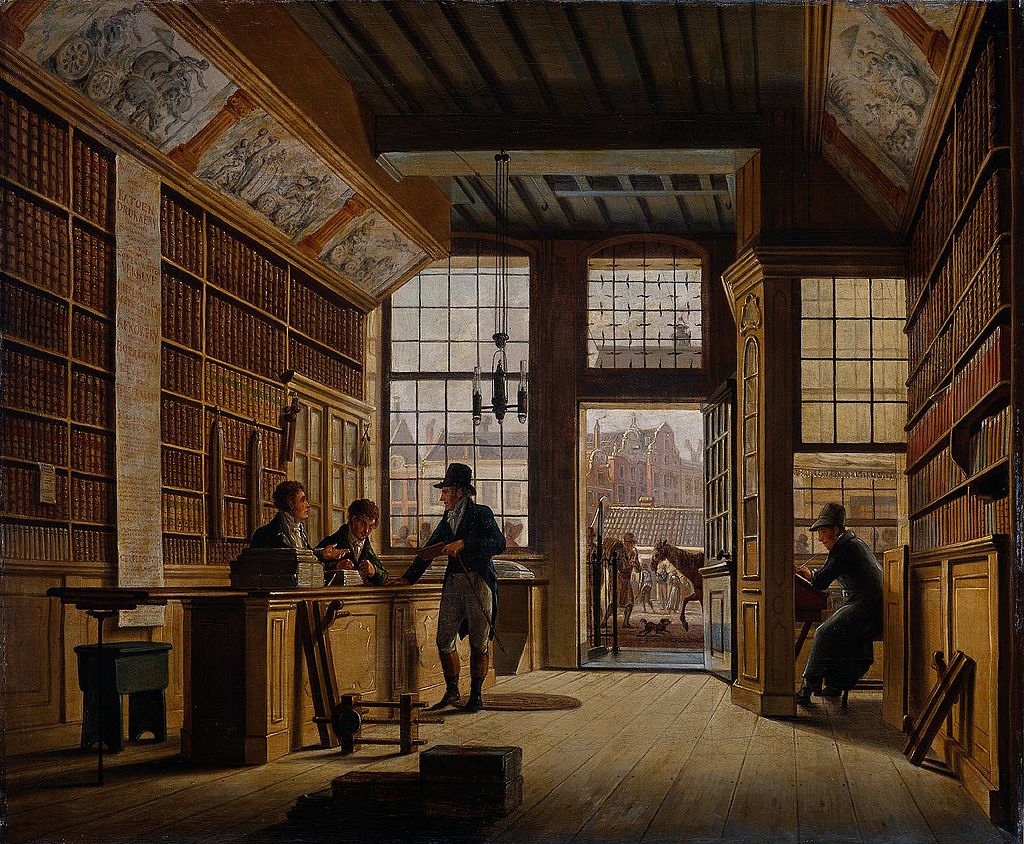 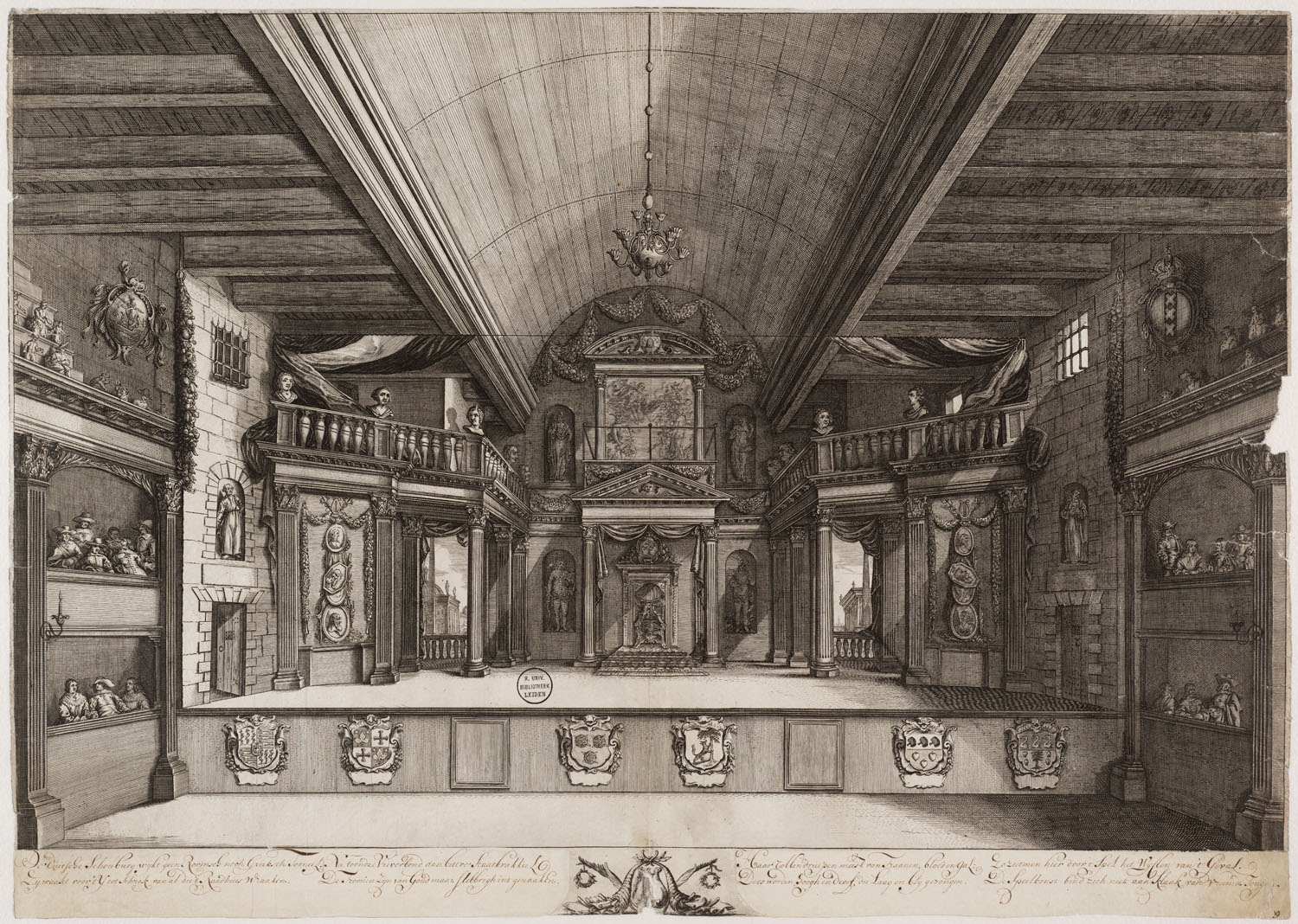 13
Hoe benaderen we de primaire teksten in deze cursus?
We kijken naar vorm en inhoud en de samenhang daartussen
Boodschap
Argumentatie
Structuur (retorisch, narratologisch)
Stijl

Centrale vraag: Met behulp van welke literaire en retorische middelen wordt een bepaalde boodschap overgebracht?
14
Weekthema’s en primaire teksten
15
Weekopdrachten en tutorials
Deadline eerste weekopdracht: woensdag 15 april, 12.00 uur (‘s middags) via Brightspace

Tutorials op donderdag 16 april: zie het schema op Brightspace
Wees op tijd
Sluit alle andere programma’s en tabbladen voordat de ‘virtual class’ begint en test je geluid en microfoon (en evt. video). Zet je telefoon alsjeblieft op stil
Houd de primaire tekst en je weekopdracht bij de hand
Het is (en blijft) een experiment…
16
Vragen??
Over deze podcast: stel ze via het discussieforum op Brightspace

Over praktische zaken rondom de cursus: mail mij (i.nieuwenhuis@let.ru.nl)
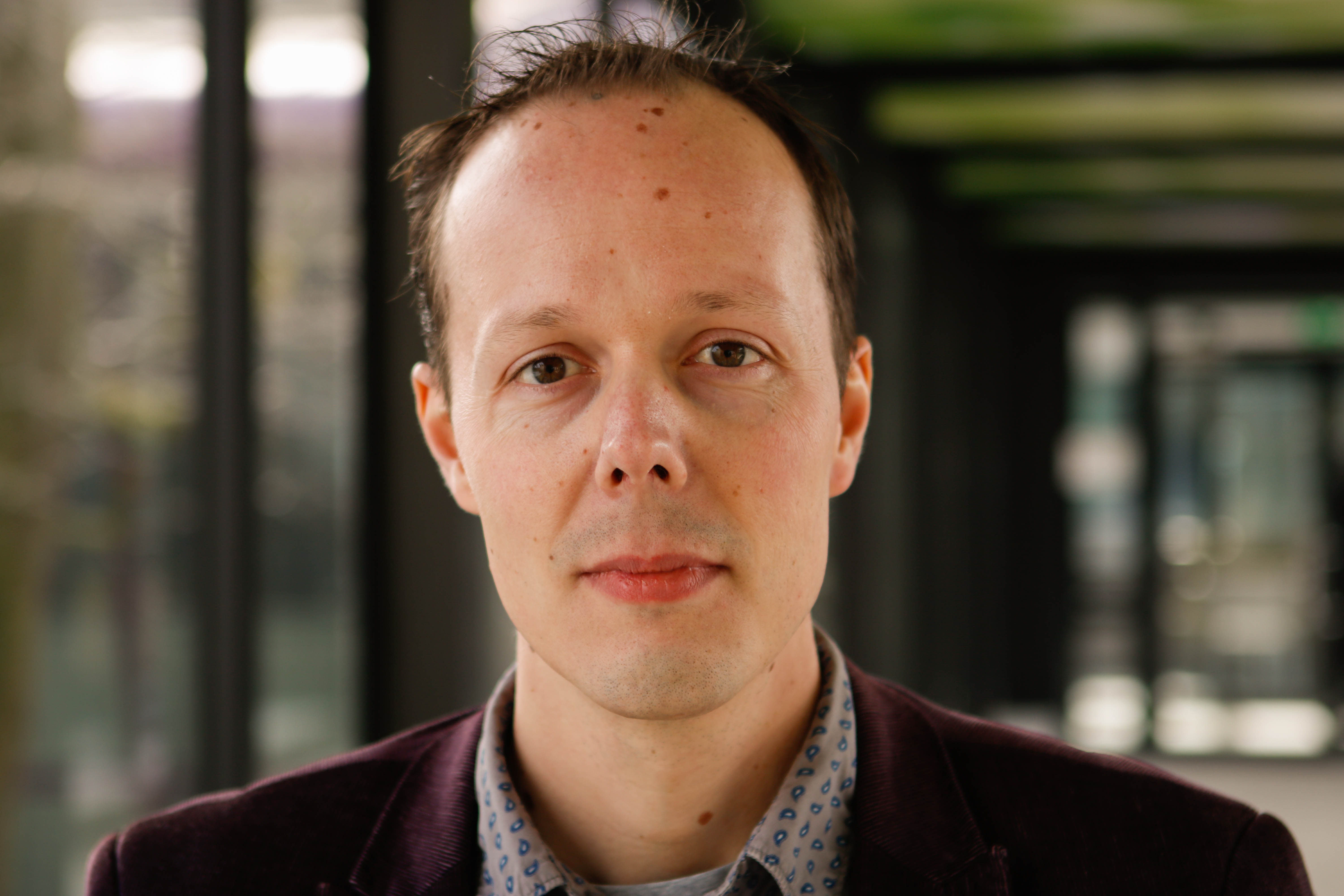 17